Nicolette Slezka
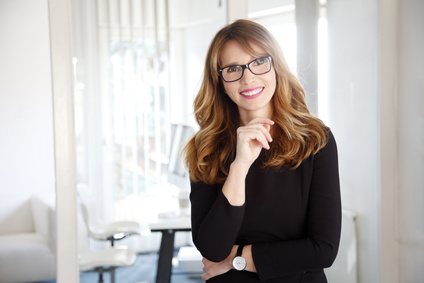 BERUFSERFAHRUNGEN
LOGO
ÜBER MICH
Lorem ipsum dolor sit amet, consectetur adipiscing elit. Morbi tristique sapien nec nulla rutrum imperdiet. Nullam faucibus augue id velit luctus maximus. Interdum et malesuada fames.
LOGO
LOGO
KONTAKT
Telefon: 000 111 333
Mobiltelefon: 000 222 444
Adresse: 12 Street Name
Berlin
Email: name@mail.com
Linkedin.com/nameFacebook.com/name
LOGO
2010 - 2014
2010 - 2014
2010 - 2014
2010 - 2014
Unternehmen 
Berufsbezeichnung 
Lorem ipsum dolor sit amet, consectetur adipiscing elit. Morbi tristique sapien nec nulla rutrum imperdiet. Nullam faucibus augue id velit luctus maximus.
Unternehmen 
Berufsbezeichnung 
Lorem ipsum dolor sit amet, consectetur adipiscing elit. Morbi tristique sapien nec nulla rutrum imperdiet. Nullam faucibus augue id velit luctus maximus.
Unternehmen 
Berufsbezeichnung 
Lorem ipsum dolor sit amet, consectetur adipiscing elit. Morbi tristique sapien nec nulla rutrum imperdiet. Nullam faucibus augue id velit luctus maximus.
Unternehmen 
Berufsbezeichnung 
Lorem ipsum dolor sit amet, consectetur adipiscing elit. Morbi tristique sapien nec nulla rutrum imperdiet. Nullam faucibus augue id velit luctus maximus.
AUSBILDUNG
FÄHIGKEITEN
Professionelle
Persönliche
2014
Universität – Grad 
Lorem ipsum dolor sit amet, consectetur adipiscing elit. Morbi  tristique sapien.
Microsoft Office
Kreativ
InDesign
Ernst
2014
Universität – Grad 
Lorem ipsum dolor sit amet, consectetur adipiscing elit. Morbi  tristique sapien.
PHP MysQL
Organisiert
Google Ads
Innovator
Sprachen
2014
Universität – Grad 
Lorem ipsum dolor sit amet, consectetur adipiscing elit. Morbi  tristique sapien.
Französisch
Englisch
Dutch